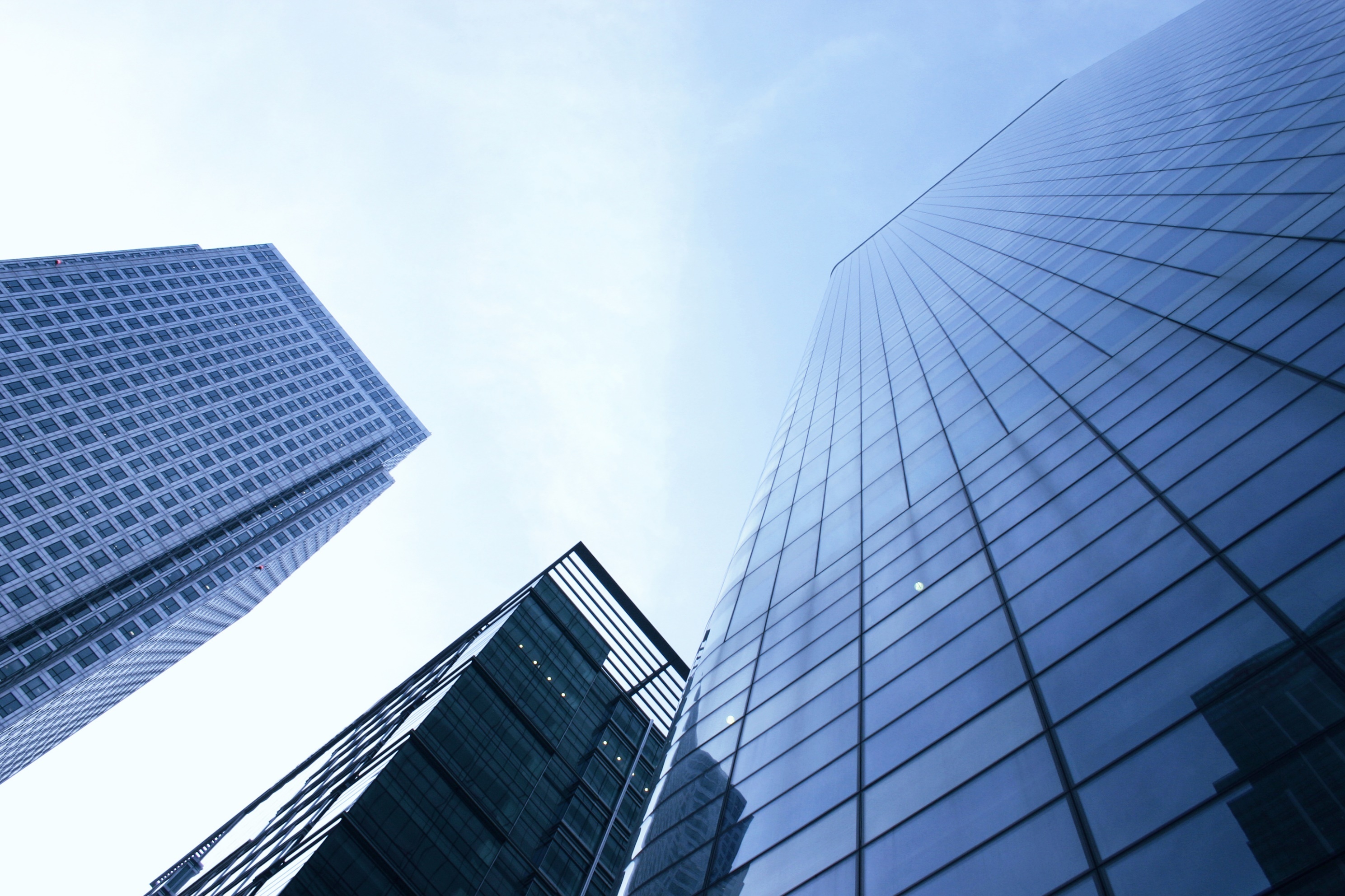 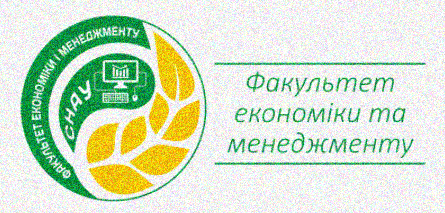 Автоматизована система обліку
Світлана Агаджанова, к.т.н., доцент
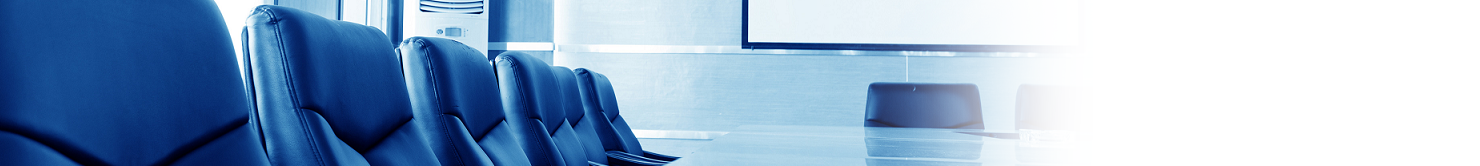 Перш ніж обрати дисципліну дайте відповідь на такі питання:
1
2
Які знання я хочу отримати?
3
Які навички я хочу засвоїти?
4
Де я зможу використати отримані знання та придбані навички?
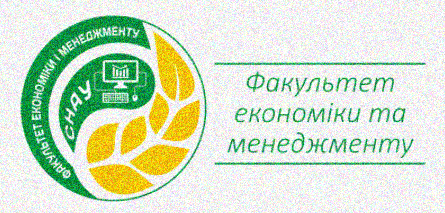 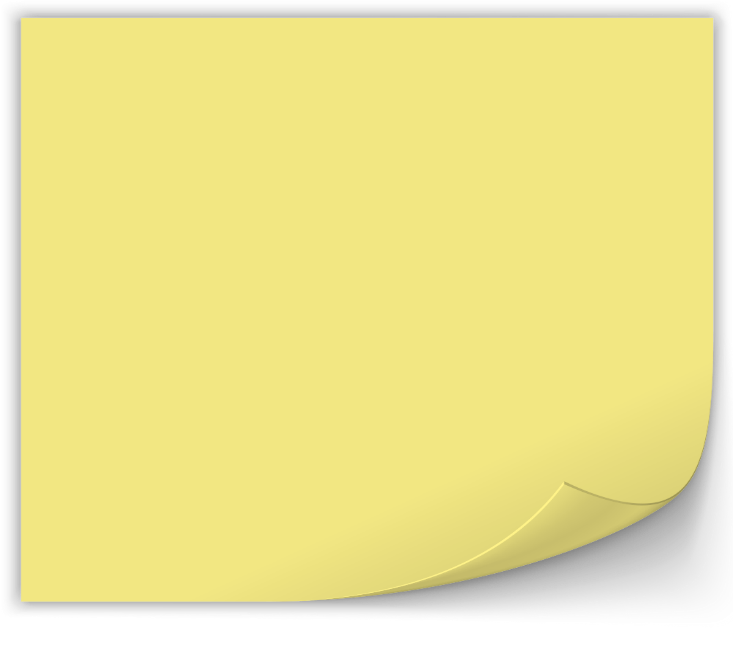 Мене цікавить…
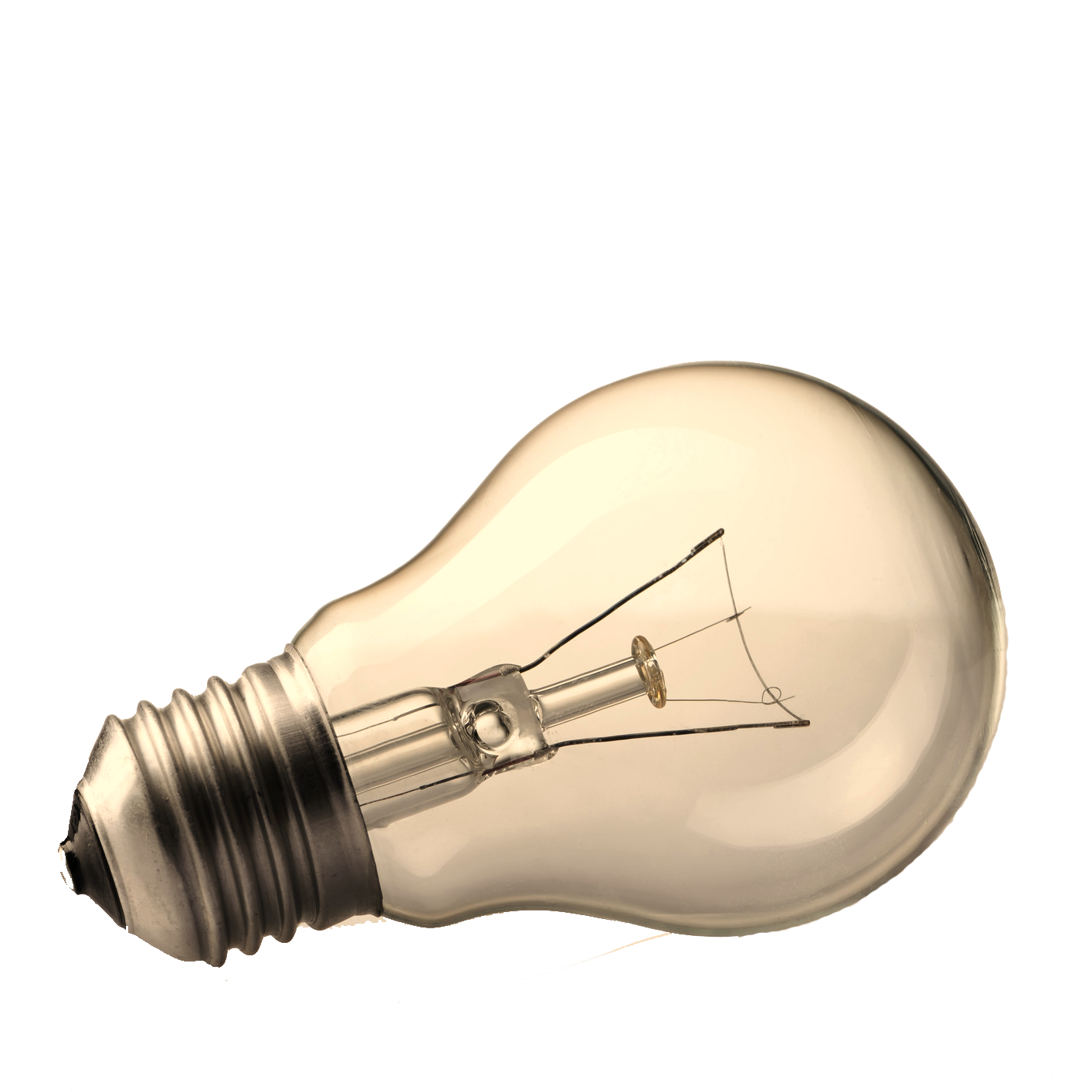 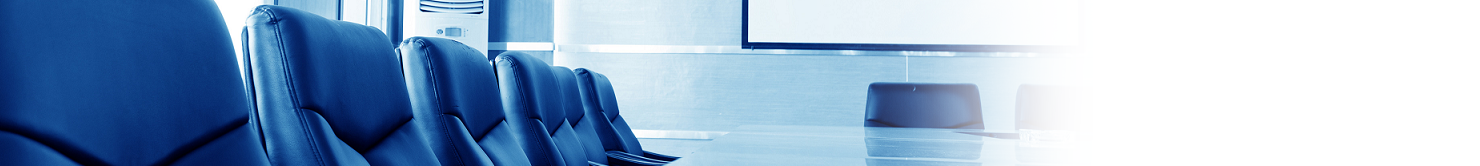 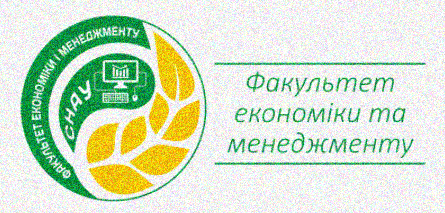 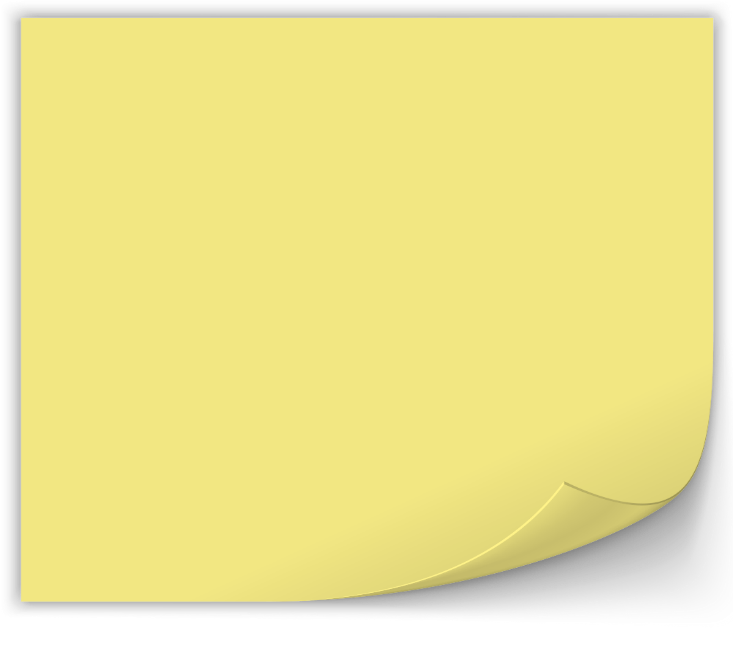 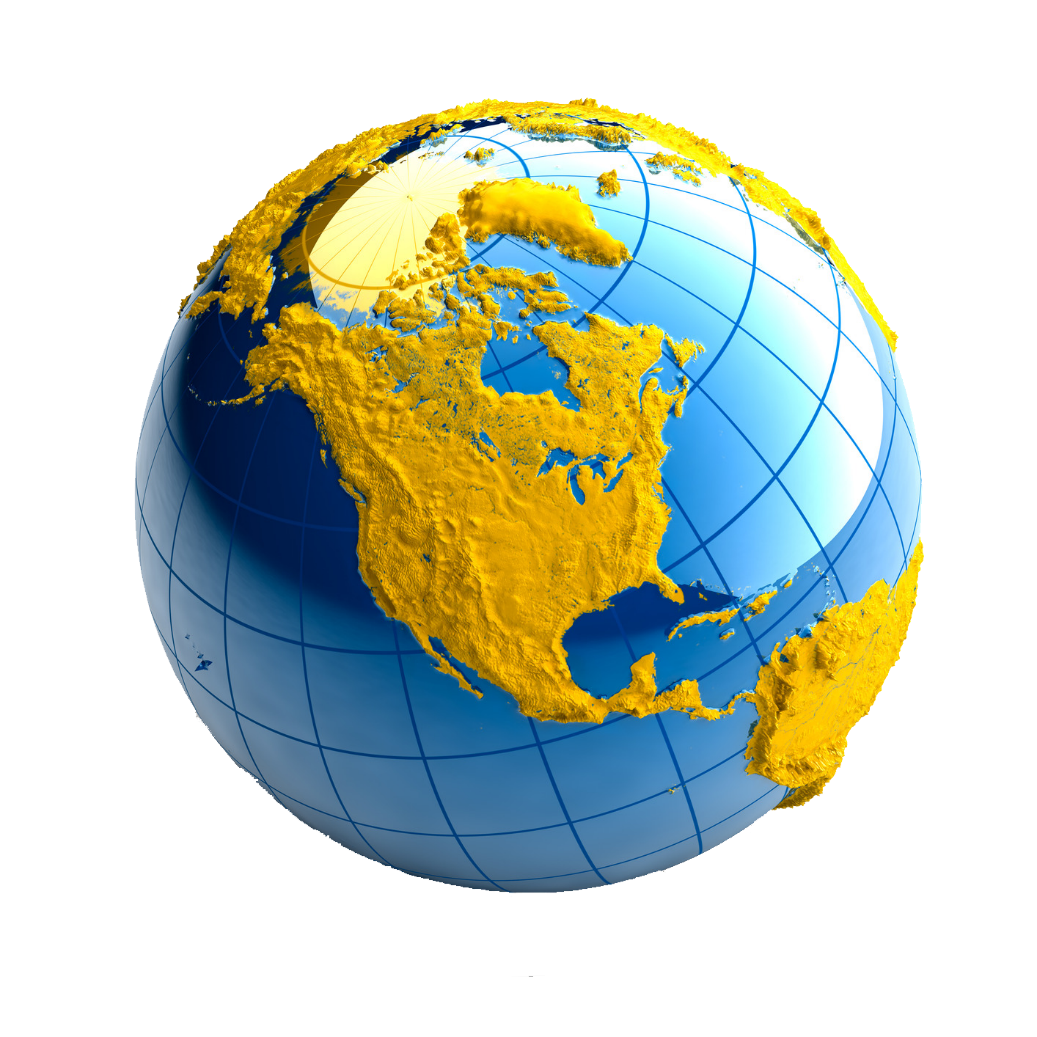 Мета дисципліни:
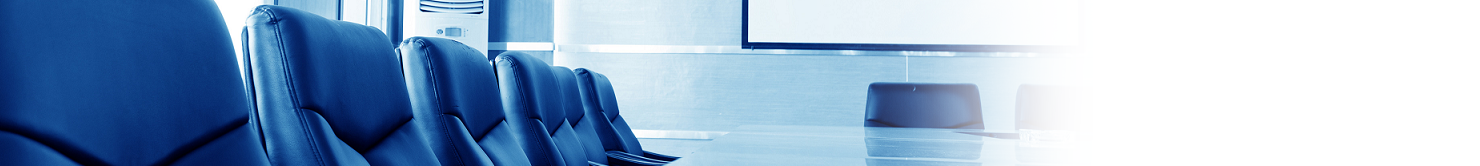 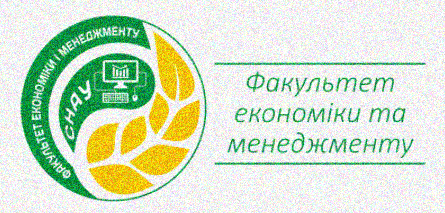 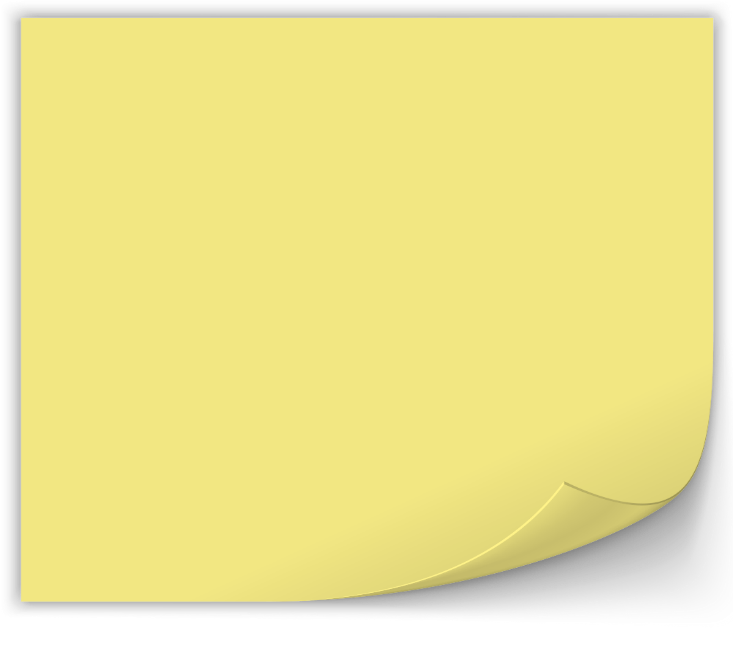 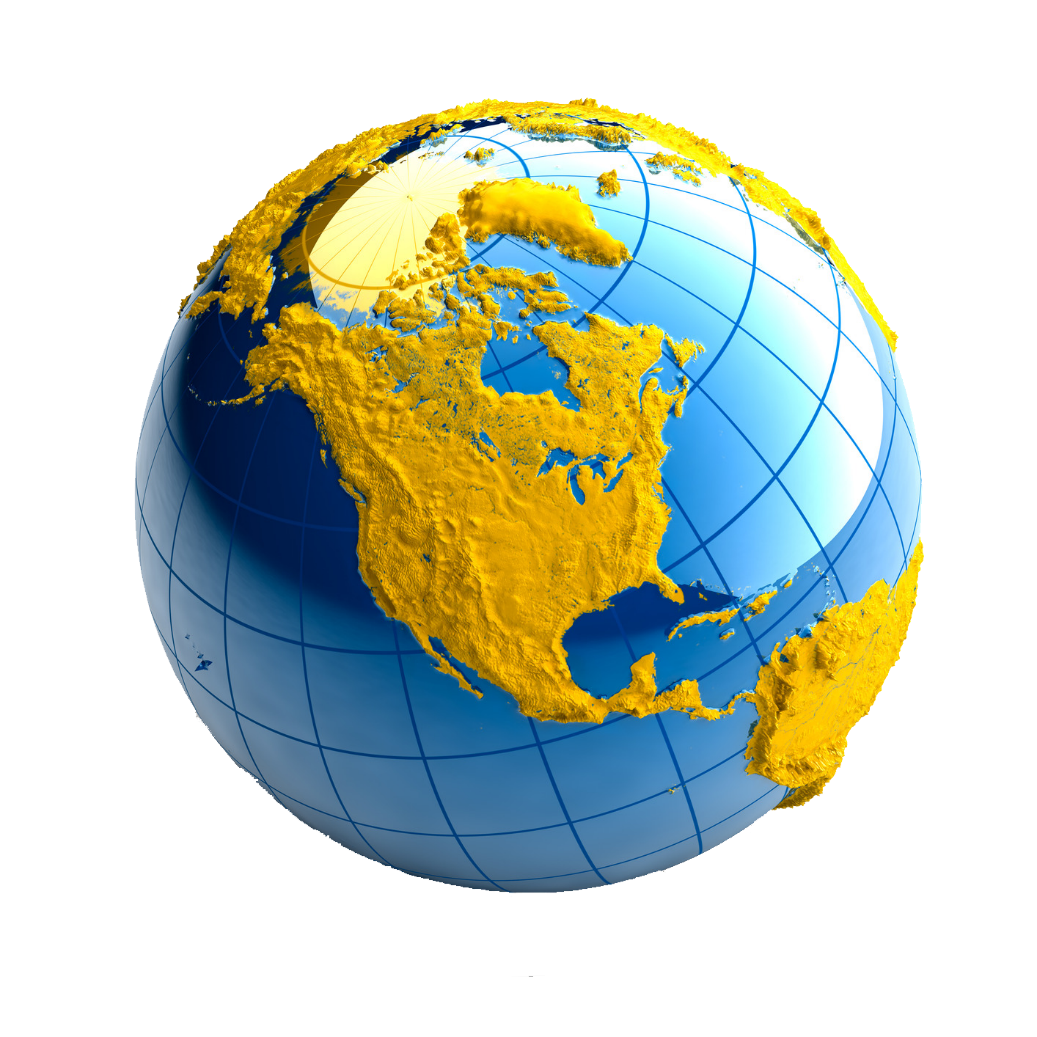 Детальніше…
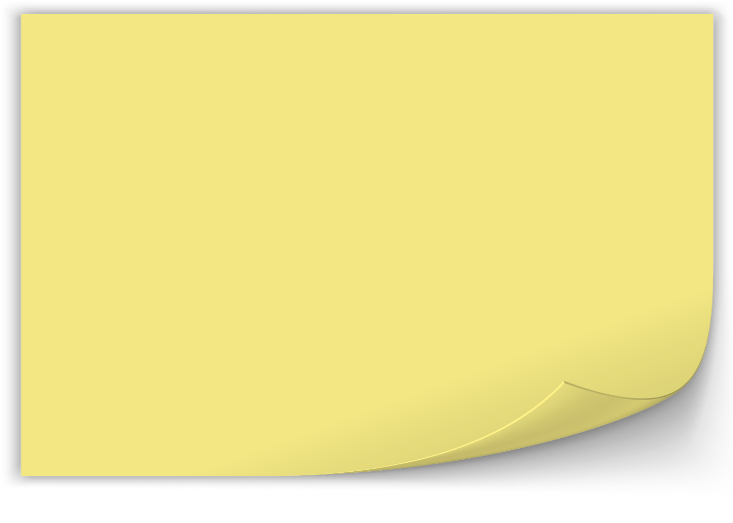 Зміст дисципліни
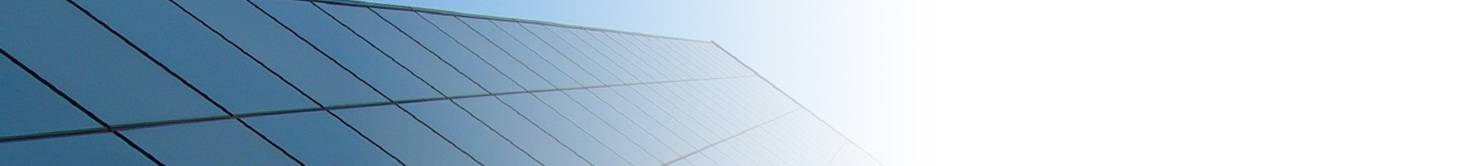 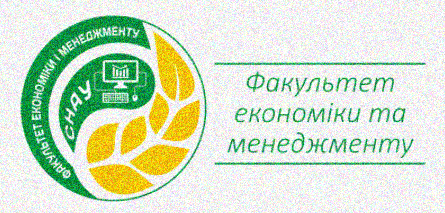 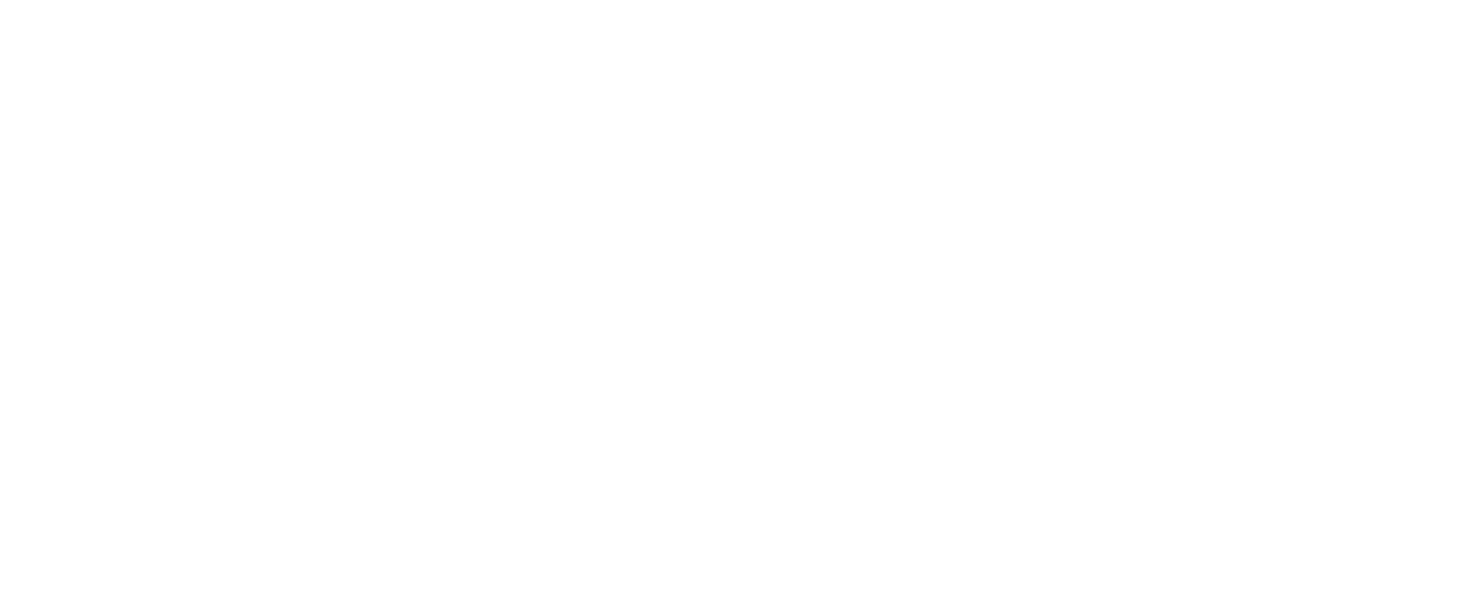 Тема 1. Інформаційні системи та їх роль в управлінні економікою. 
Тема 2. Інформаційні технології обробки економічної інформації.
Тема 3. «1С: Підприємство», «BAS Комплексне управління підприємством» та «BAS Бухгалтерія КОРП» як професійні інструменти автоматизації обліку.
Тема 4. Організаційно-методичні основи створення та функціонування інформаційних систем обліку. 
Тема 5. Автоматизація обліку основних засобів. 
Тема 6. Автоматизація обліку матеріальних цінностей.
Тема 7.  Автоматизація обліку праці та заробітної плати. 
Тема 8.  Автоматизація обліку готової продукції та її реалізації. 
Тема 9. Автоматизація обліку фінансово-розрахункових операцій.
Тема 10. Автоматизація обліку витрат на виробництво. 
Тема 11. Автоматизація зведеного обліку і складання звітності.